COLOR-Q 설치 방법How to install the COLOR-Q program

COLOR-Q 제거 방법How to remove the older COLOR-Q program
COLOR-Q 설치 방법How to install the COLOR-Q
노루페인트 자동차보수용도료 홈페이지에 접속합니다Log into the autorefinishes homepage
한국어 사이트:  www.autorefinishes.co.kr
English Site: www.autorefinishes.com
“COLOR-Q” 항목에 “사용방법”을 클릭합니다.Go to the “COLOR-Q” category – Click the “How to Use”
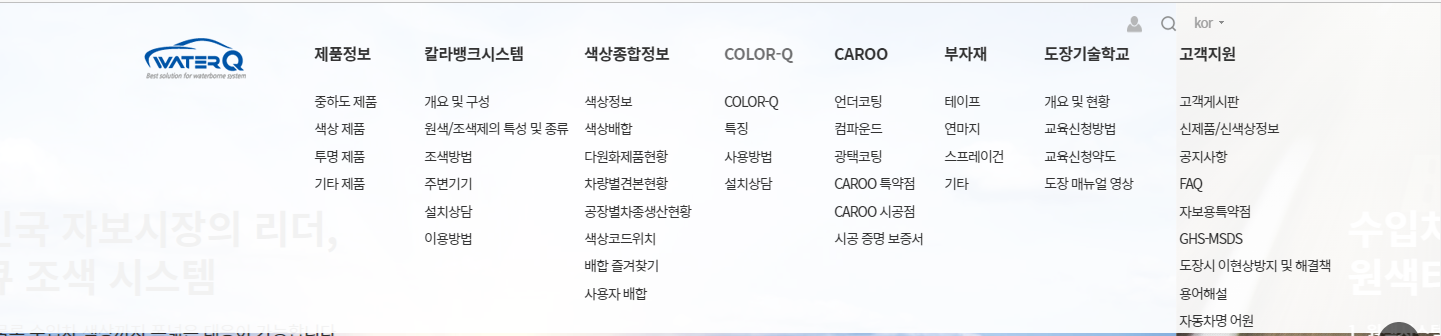 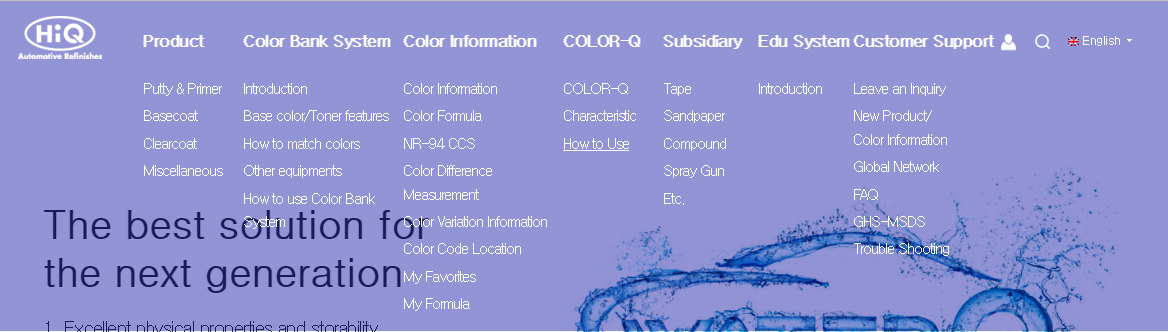 페이지 아래쪽에 “프로그램 다운로드”를 클릭하여 설치 파일을 다운로드합니다.Please click the button which is “Download a COLOR-Q program”And then, you can download the install program
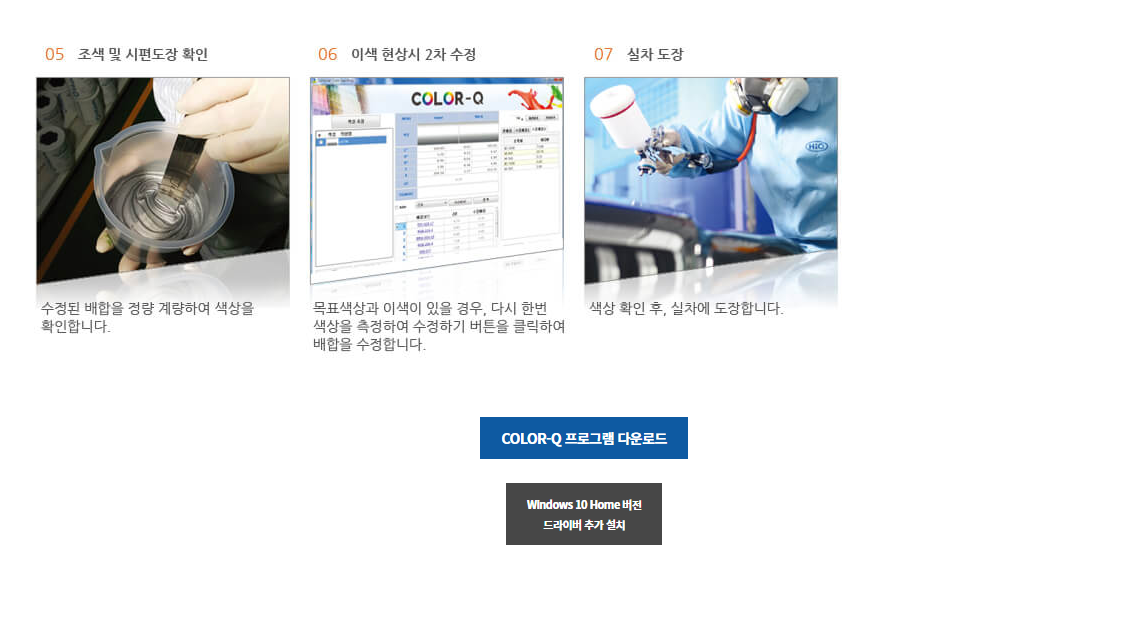 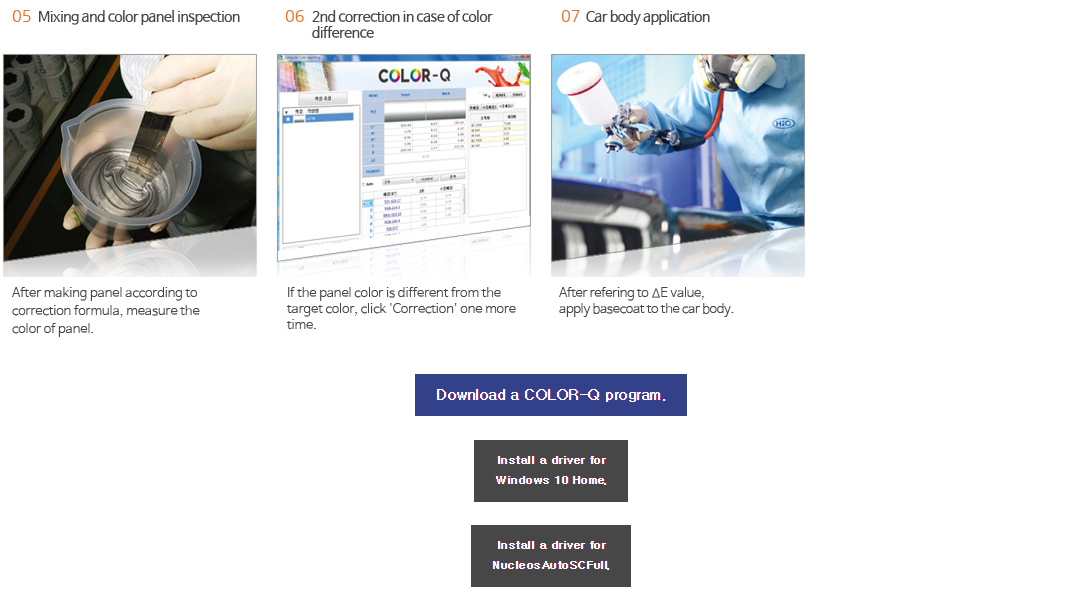 키보드에 윈도우키(     )를 누른 상태로 “E”키를 누릅니다.Hold down the “Window” key and press the “E” key
“다운로드” 폴더를 더블 클릭합니다 – 저장 위치는 다운로드 설정 경로에 따라 다를 수 있음Please double click the “Download” Folder- It may vary depending on each individual’s folder you set
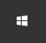 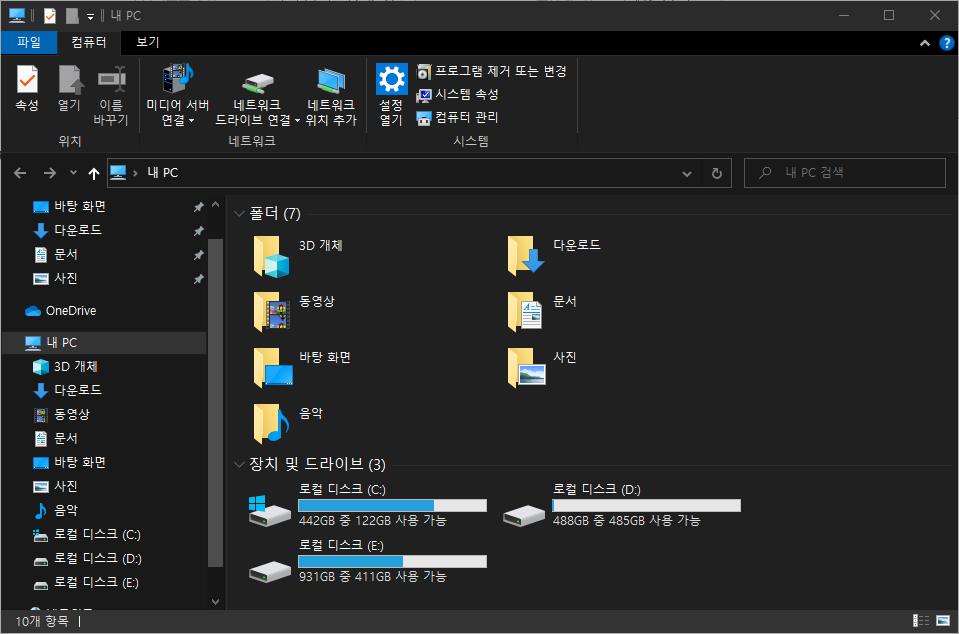 다운로드 받은 COLOR-Q.zip 파일을 선택 후 마우스 “우”버튼을 클릭 합니다.
“COLOR-Q\”에 압축풀기를 클릭합니다.F~G. Please unzip a file- It may vary depending on each individual’s program what you use
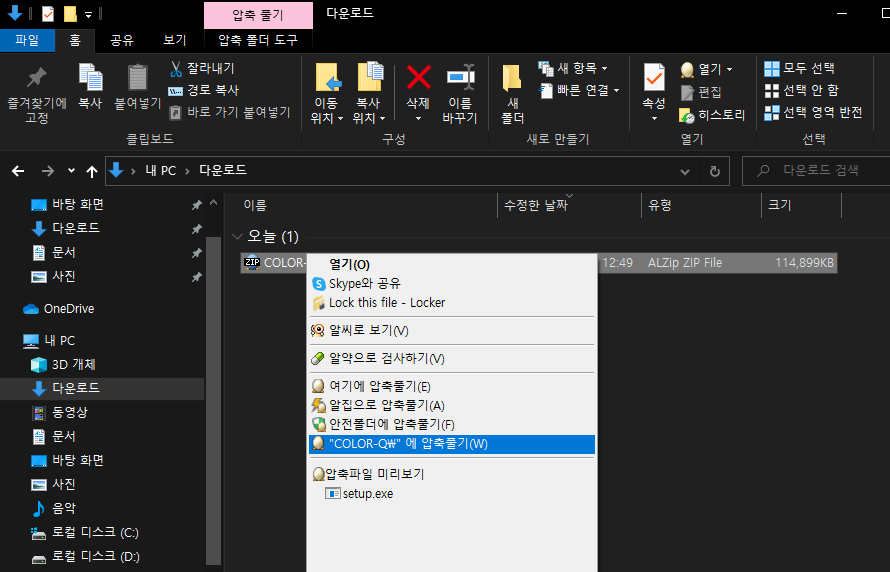 H. 새로 생성된 COLOR-Q 폴더를 더블 클릭하여 폴더로 들어갑니다.    기존의 COLOR-Q 사용자라면 “L” 순서로 가주시기 바랍니다.    신규 사용자라면 “I” 순서로 가주시가 바랍니다.    Please double-click the COLOR-Q folder    If you have ever installed the COLOR-Q program, please move on to the “L”
    If you are new user of COLOR-Q, please move on to the “I”






I. “setup.exe”를 실행하여 COLOR-Q 설치를 시작합니다.   Please double-click the “setup.exe”. And then, it starts installation.
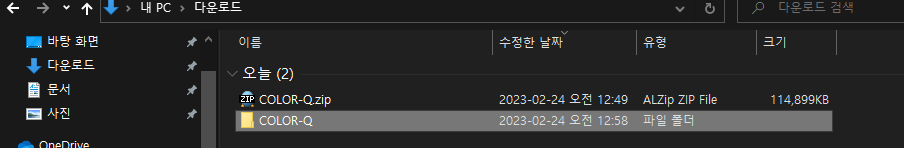 1
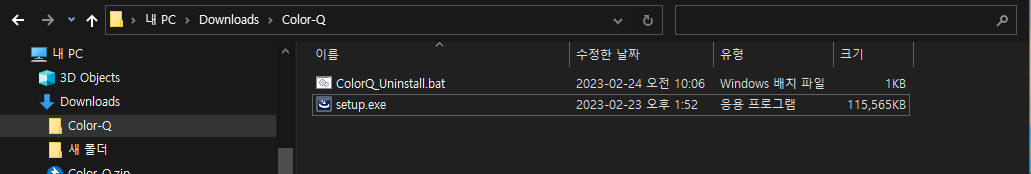 J. 설치가 진행되며 “NEXT” 버튼을 클릭합니다.   When it starts installation, please click the “next” button
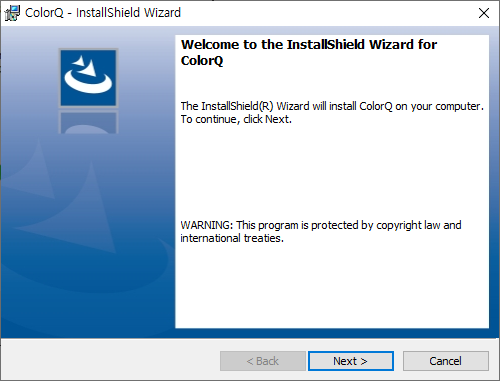 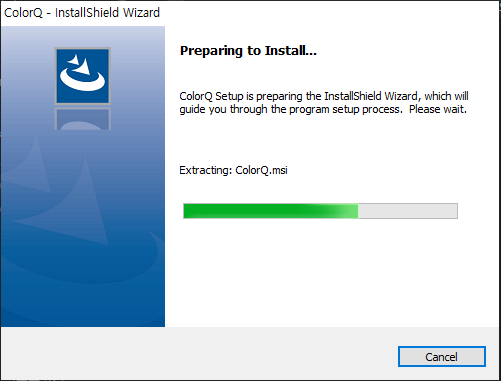 K. “NEXT” 버튼을 클릭 후 다음 화면에서 “Install” 버튼을 클릭합니다.    Please click the “next” button and click the “install” button.
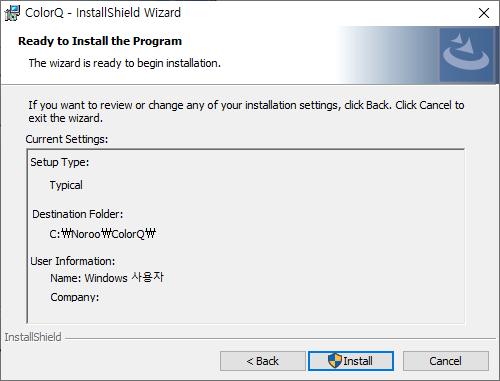 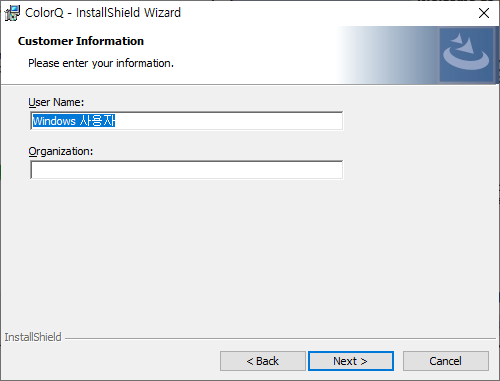 2. COLOR-Q 제거 방법   How to remove the older COLOR-Q program
L. COLOR-Q 프로그램이 이미 설치되어 있는 경우,
   “ColorQ_Uninstall.bat” 파일을 우클릭 - “관리자 권한으로 실행＂을 클릭   If you have already installed the old COLOR-Q program,   please click on the right mouse button at the “ColorQ_Unistall.bat”   and click the “running with administrator privileges(A)”
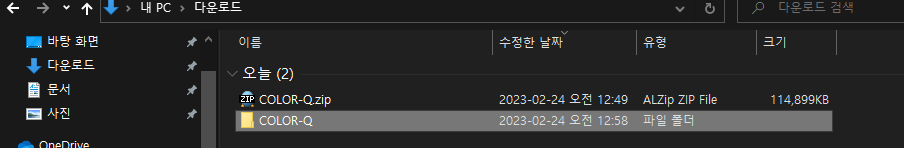 1
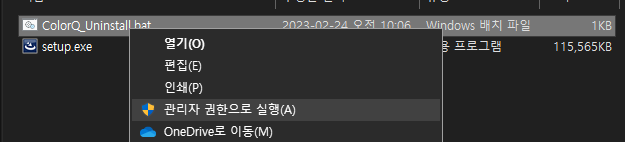 2
M. 삭제 진행 창이 실행되며 삭제가 진행됩니다. 
    When it starts deletion, the black screen pops up.
N. 삭제가 완료되면 아래 창이 종료됩니다.    - 오류가 발생할 경우 “제어판에”서 COLOR-Q를 직접 삭제하여 주세요.    When it is deleted, it will be close automatically    - When it fail to remove the COLOR-Q program,      please remove the install file at the “control panel” directly. 
O. COLOR-Q 프로그램을 설치하기 위해 “I”로 돌아가서 설치 진행 바랍니다.    Please move on to the “I” to install the COLOR-Q program
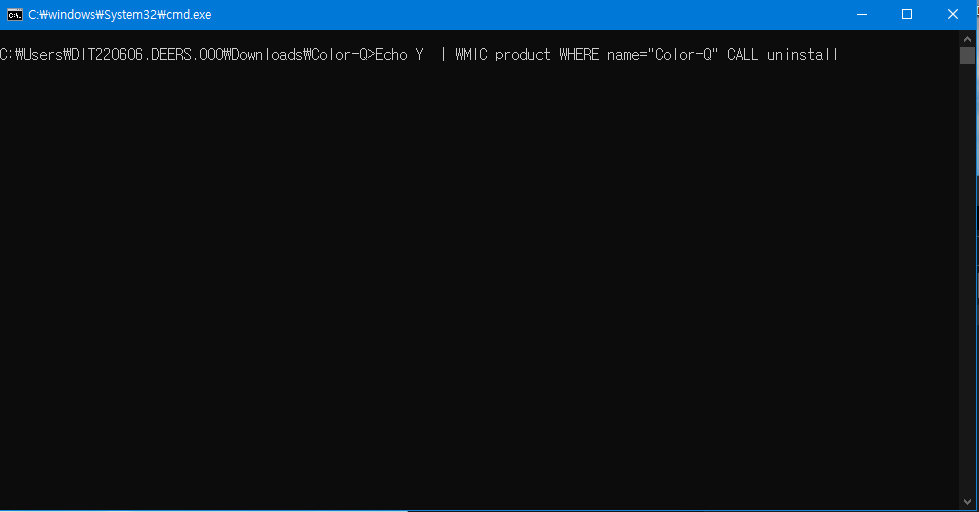